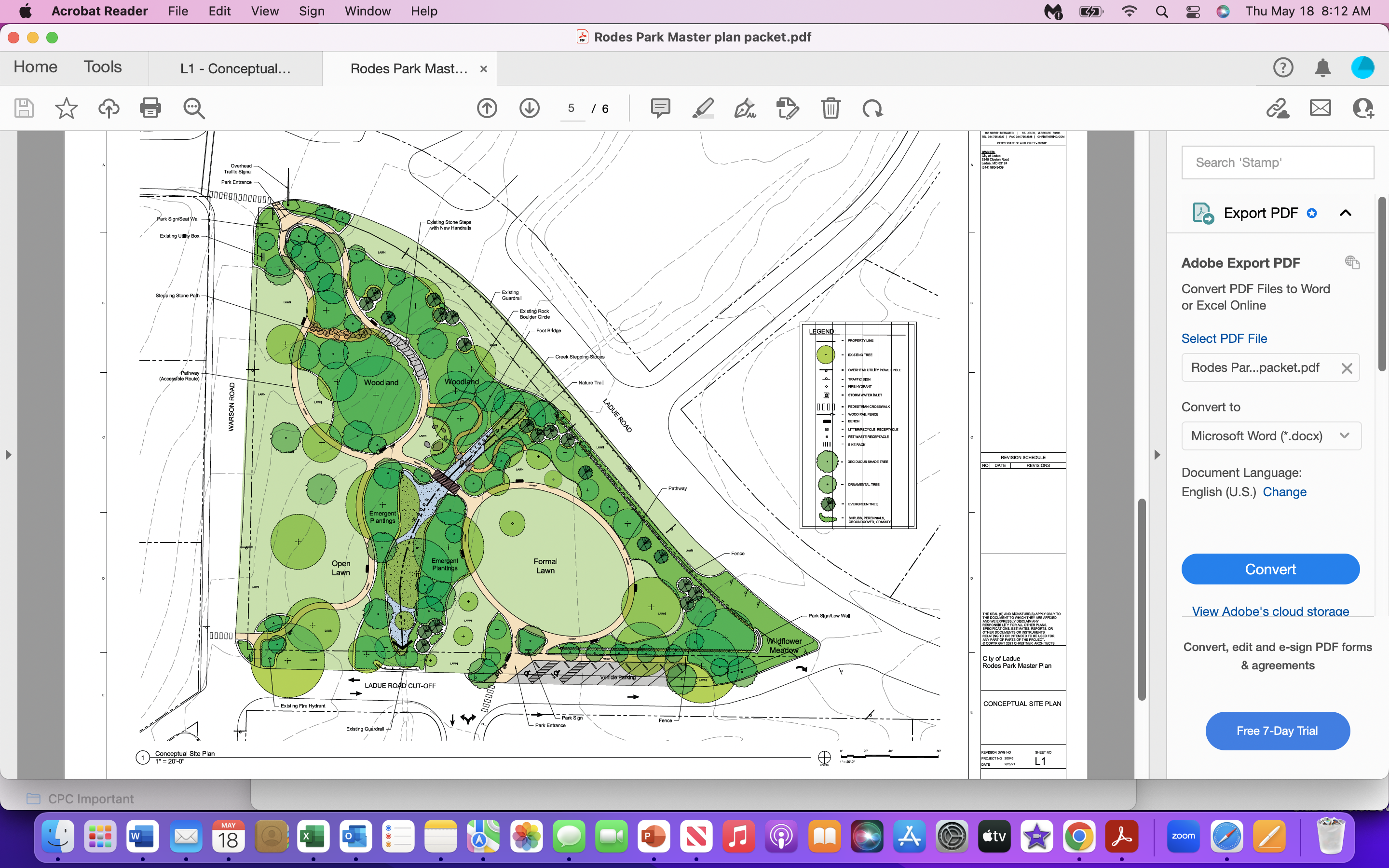 Rodes Park Master Plan
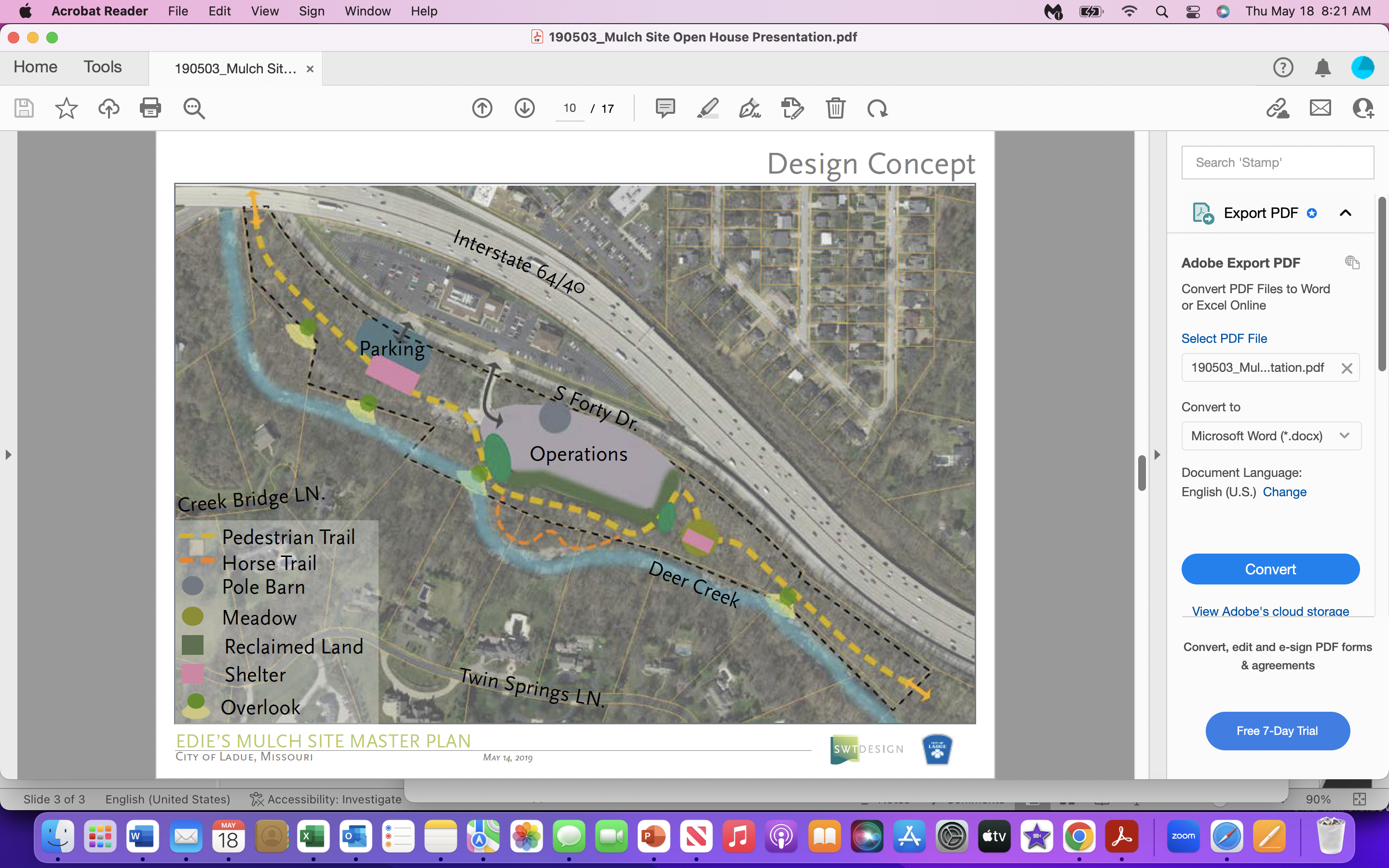 Deer Creek Preserve (formerly Edie’s Mulch Site)